51-6
This work is licensed under a Creative Commons Attribution-ShareAlike 4.0 International License.
Please add this statement to all the videos you create.
English Bible quotes are from the World English Bible US, which is in the public domain.
[Speaker Notes: Ch
51 Paul’s 1st Journey
1. Barnabas, Saul and Agabus in Antioch – Acts 11:19-30 (Left Top)
2. Saul, Barnabas and John Mark sent out – Acts 13:1-5 (Center Top)
3. Sergius Paulus and Elymas – Acts 13:6-12 (Right Top)
4. John Mark leaves them and returns to Jerusalem – Acts 13:13 (Right Center)
5. Rejected by Jews in Pisidian Antioch – Acts 13:14-52 (Right Bottom)
6. Chased from Iconium – Acts 14:1-6 (Center Bottom)
7. Healing of lame man in Lystra – Acts 14:7-20 (Left Bottom)
8. On the way back to Antioch – Acts 14:21-28 (Left Center)
9. The Council at Jerusalem – Acts 15:1-35 (Center)]
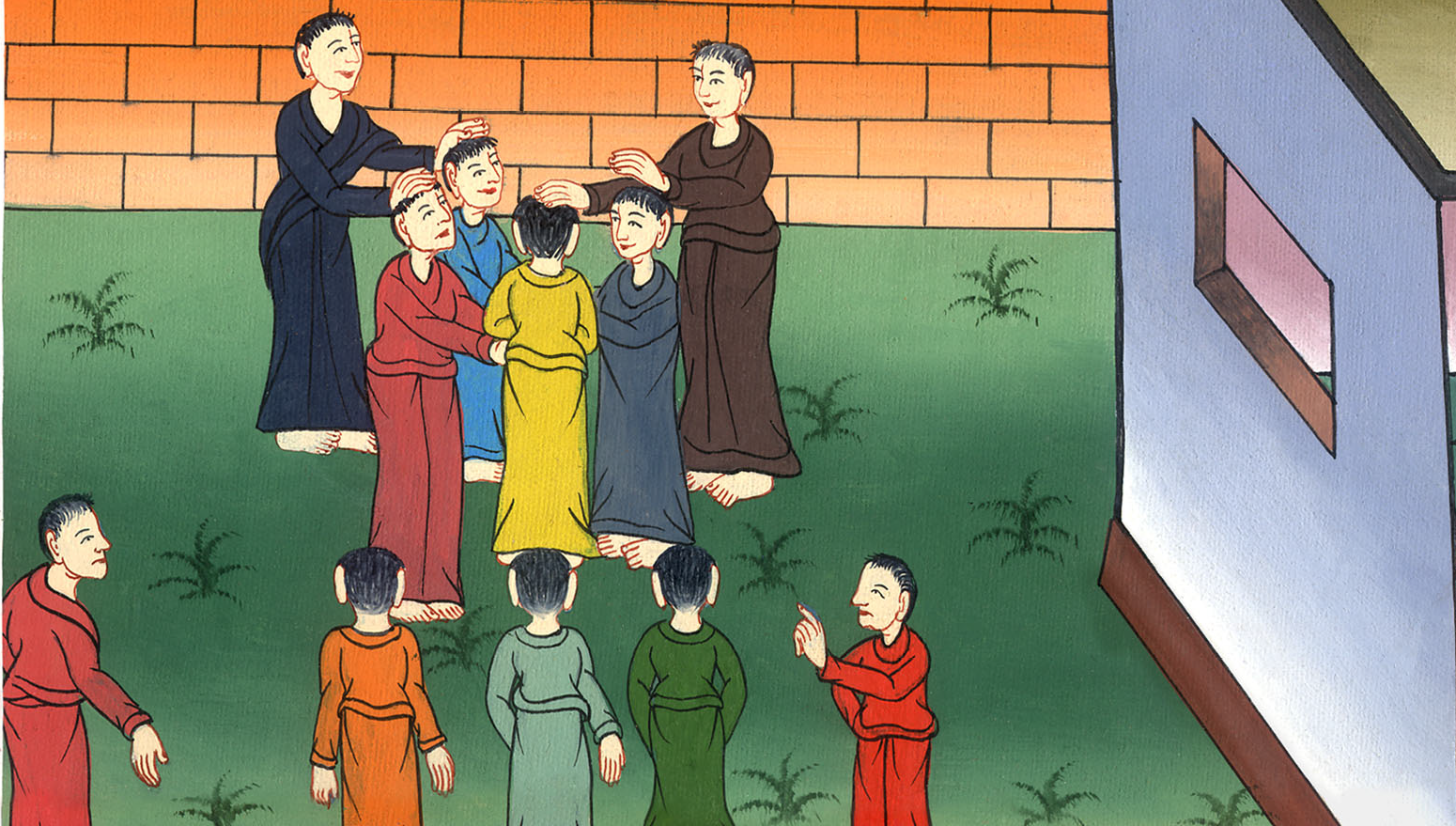 On the way back to Antioch – 
Acts 14:21-28
On the way back to Antioch – Acts 14:21-28
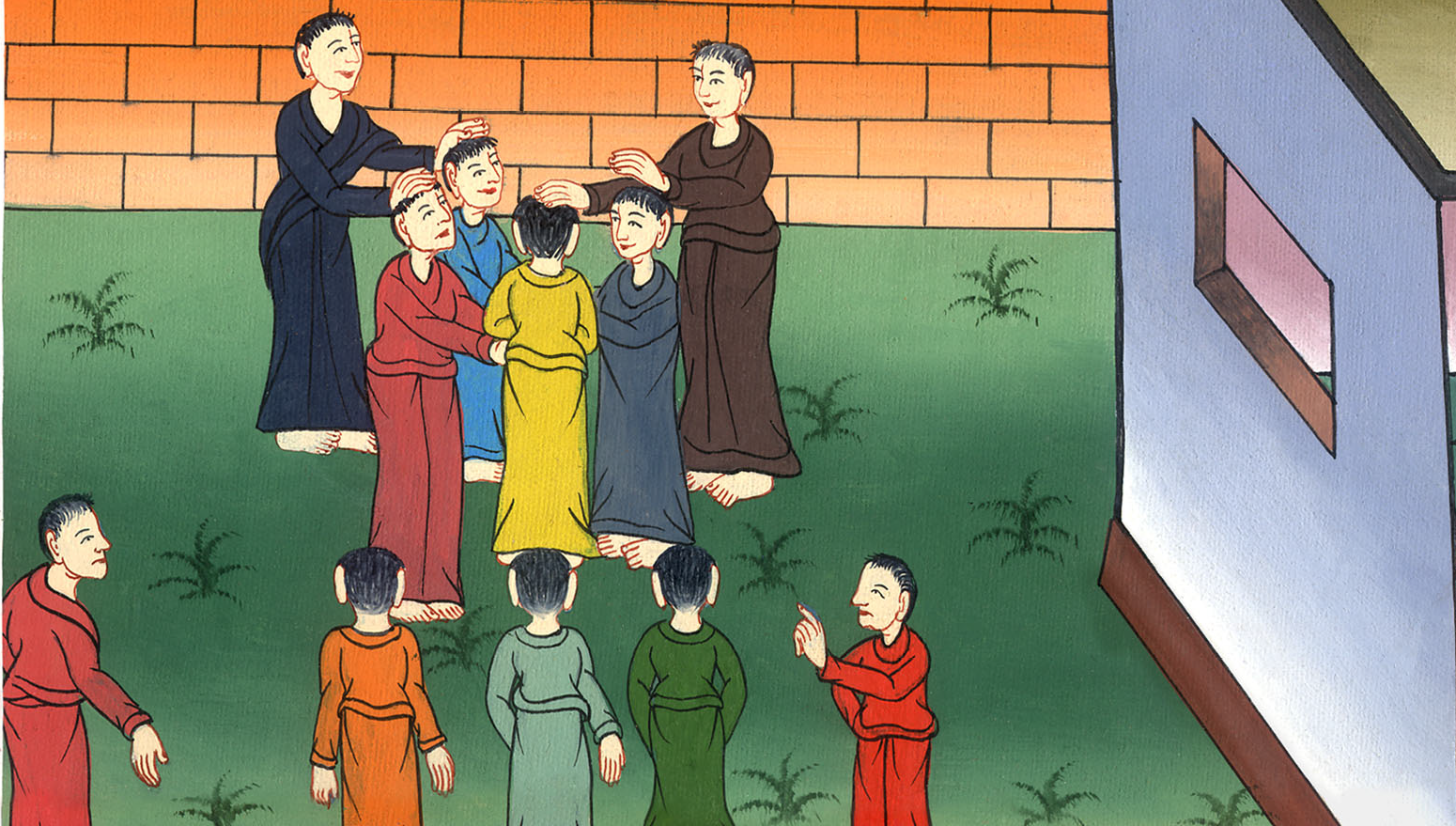 On the way back to Antioch – 
Acts 14:21-28
21When they had preached the Good News to Derbe and had made many disciples, they returned to Lystra, Iconium, and Antioch,
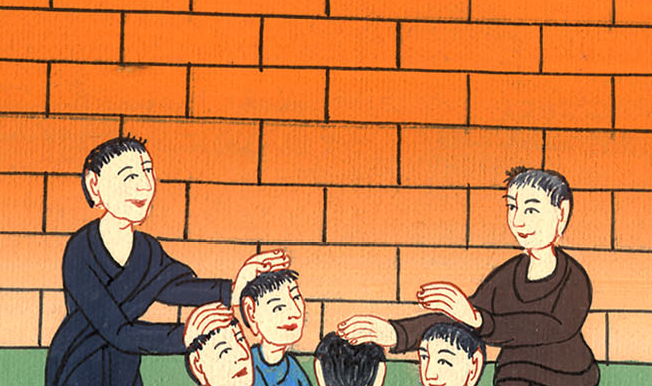 Acts 14:21
22They strengthened the souls of the disciples, exhorting them to continue in the faith, and that through many afflictions we must enter into God’s Kingdom.
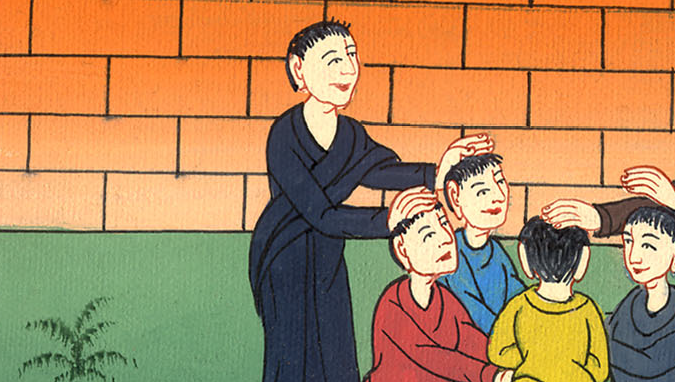 Acts 14:22
23When they had appointed elders for them in every assembly, and had prayed with fasting, they commended them to the Lord on whom they had believed.
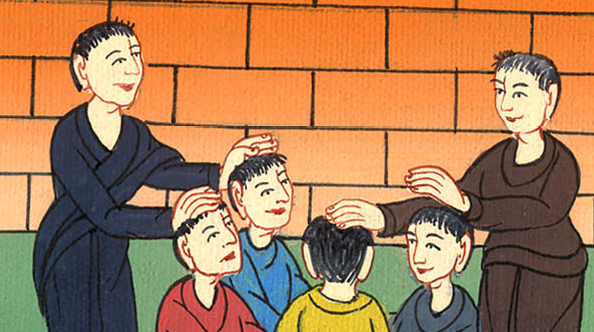 Acts 14:23
24They passed through Pisidia and came to Pamphylia. 25When they had spoken the word in Perga, they went down to Attalia.
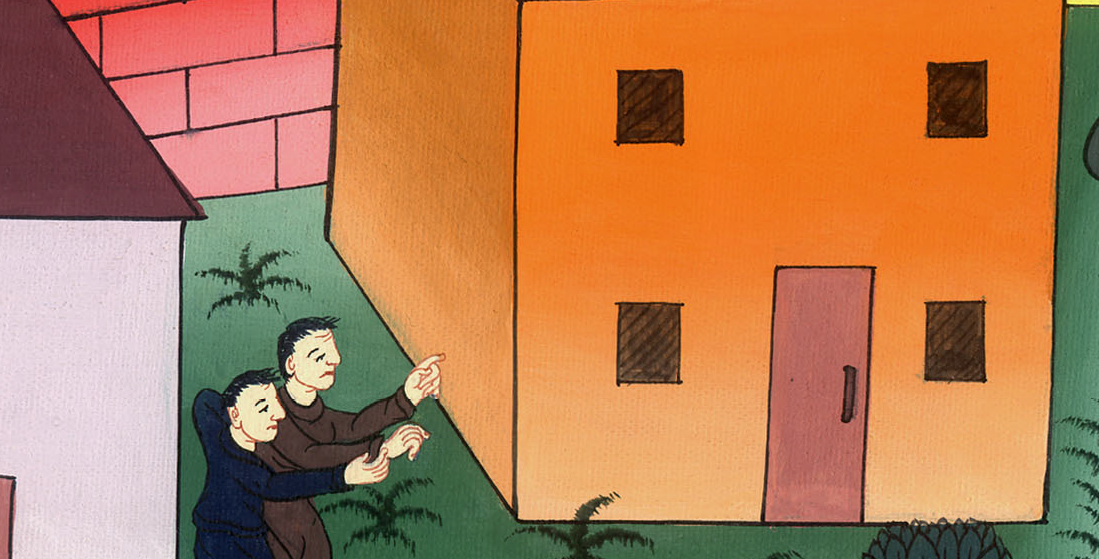 Acts 14:24,25
26From there they sailed to Antioch, from where they had been committed to the grace of God for the work which they had fulfilled.
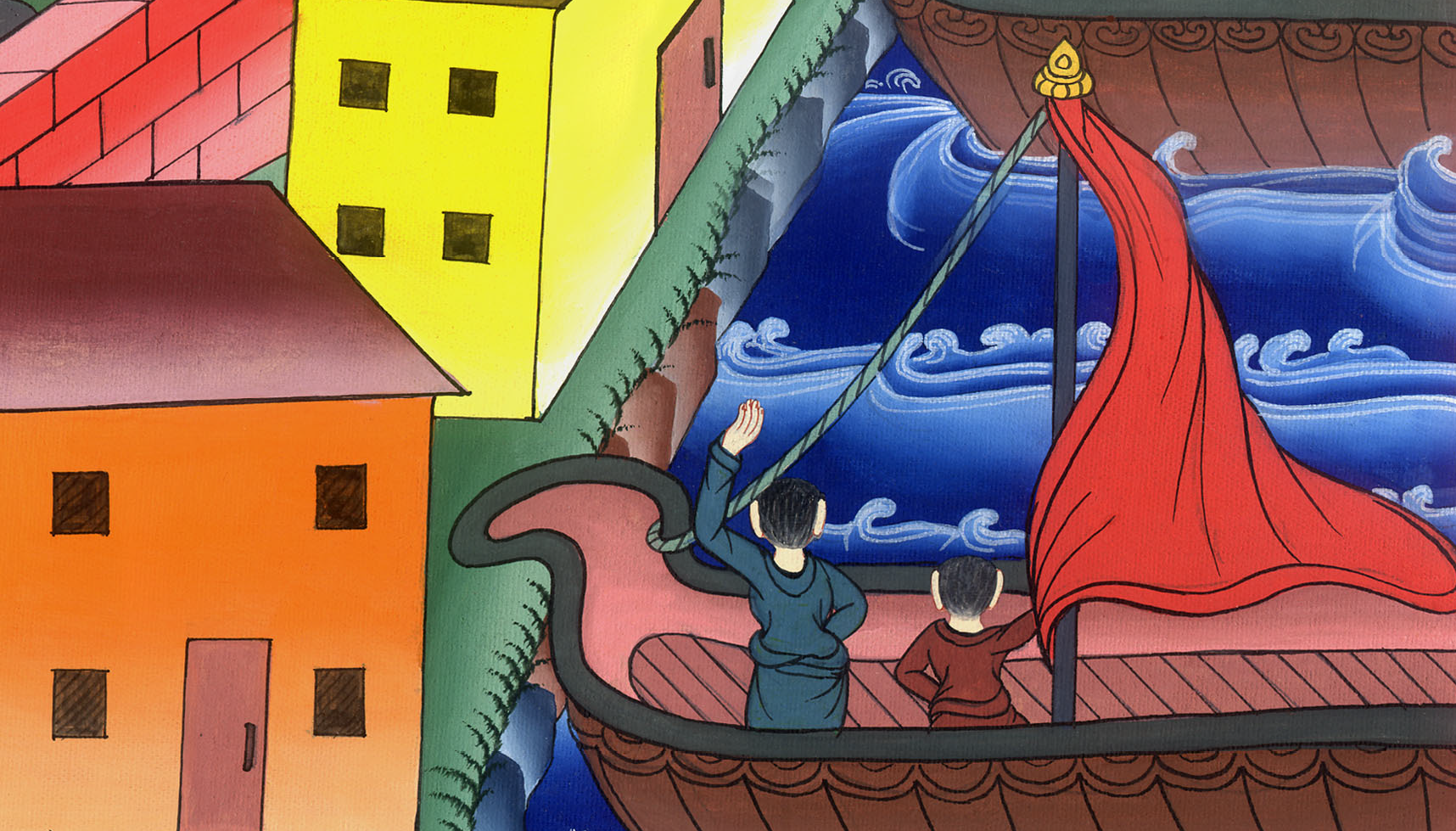 Acts 14:26
27When they had arrived and had gathered the assembly together, they reported all the things that God had done with them, and that he had opened a door of faith to the nations.
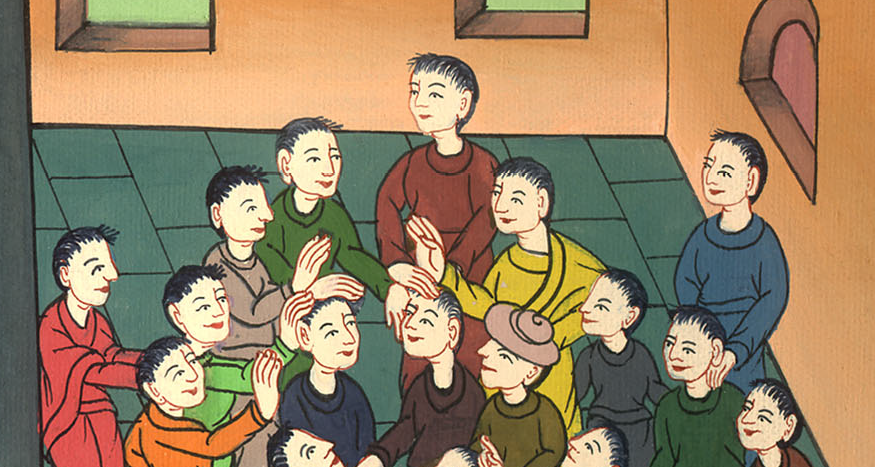 Acts 14:27
28They stayed there with the disciples for a long time.
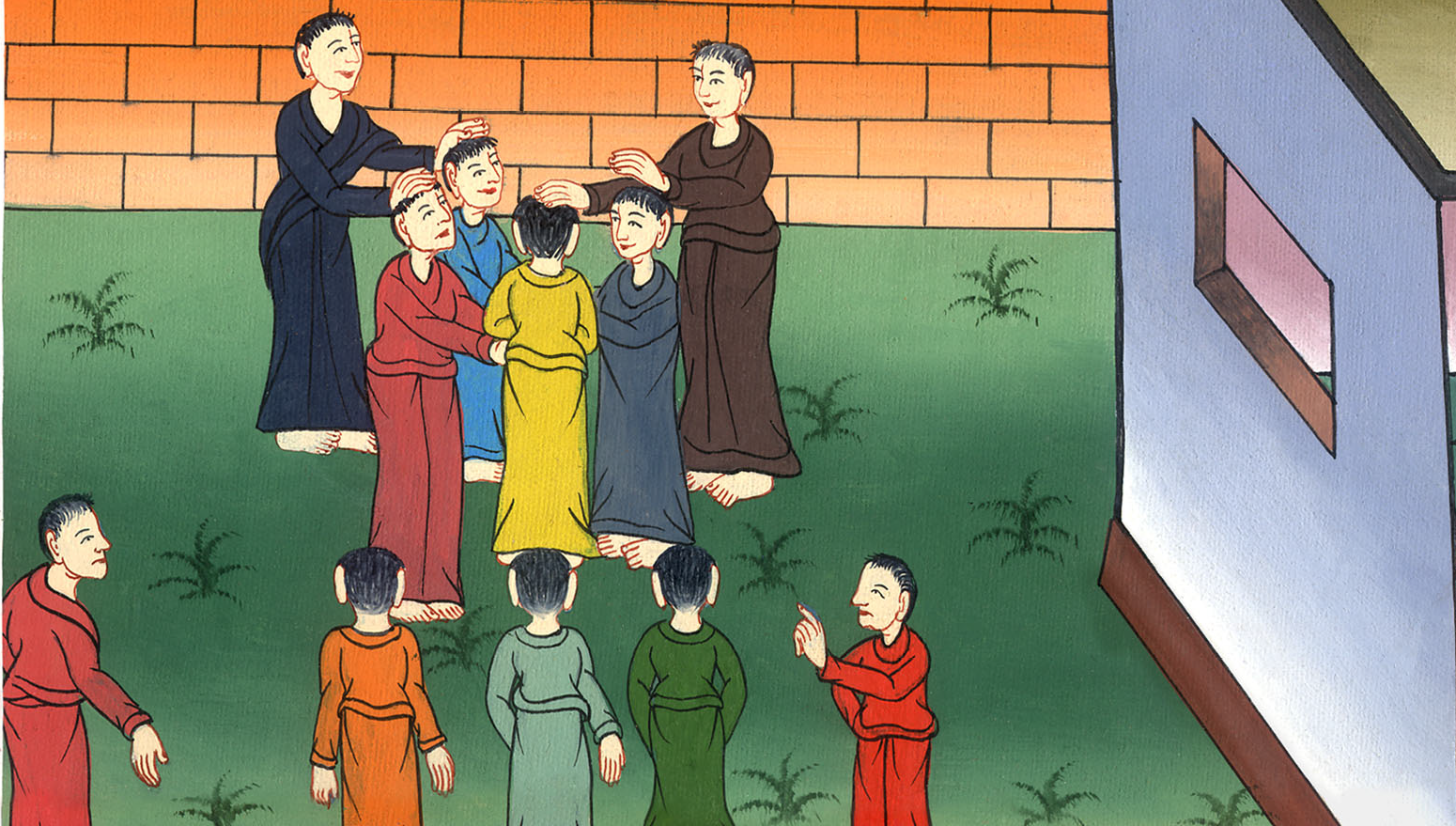 Acts 14:28